CSE 421 Winter 2025Lecture 21: Linear Duality / Relaxation
👿
😌
Literal not LP
Owen Boseley
http://www.cs.uw.edu/421
throw new NoPollEVFoundException
Hello.
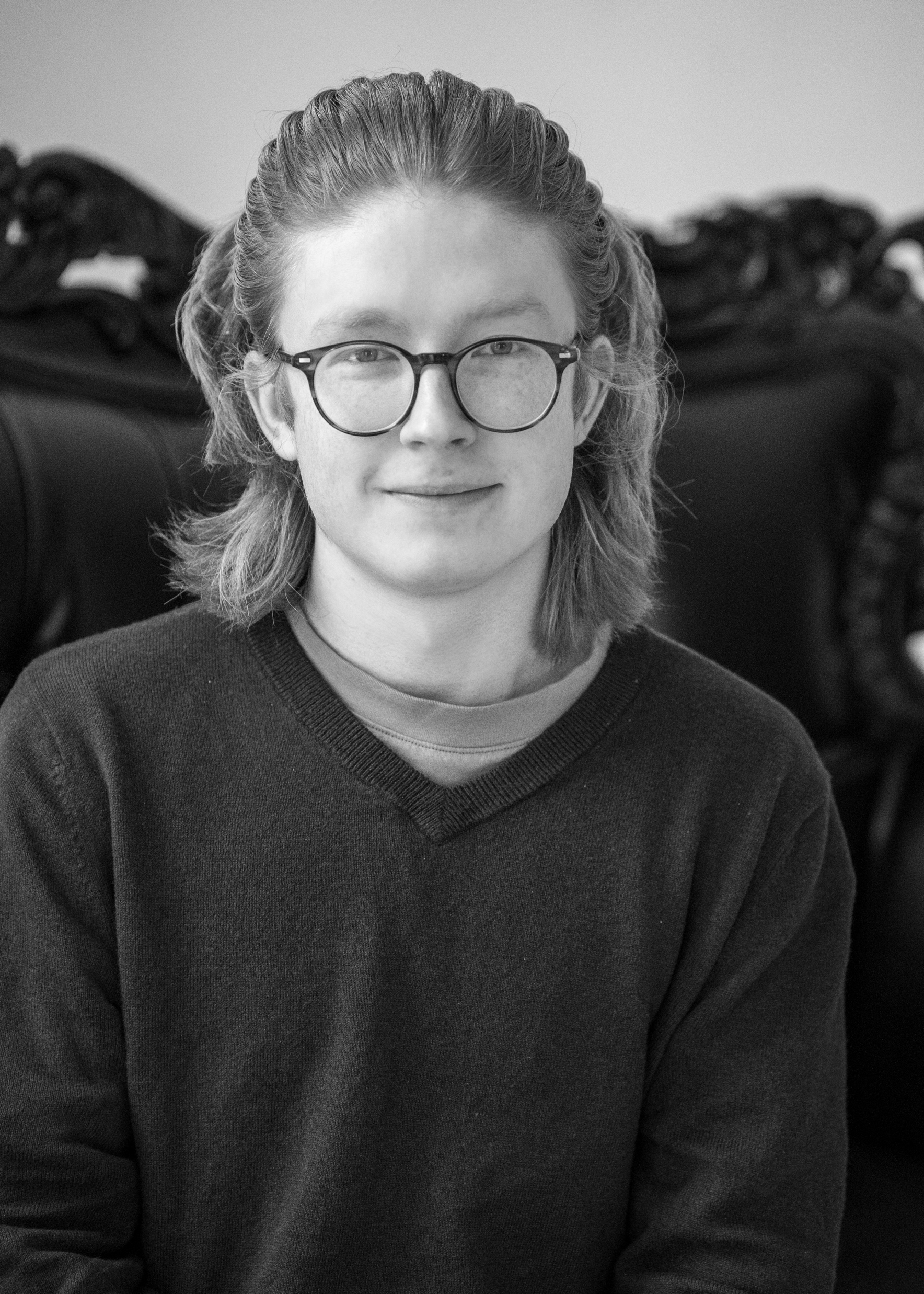 My name is Owen! I’m uh. An undergrad who is obsessed with teaching and theory.
{Resume = null, Teaching Credentials = null}


I’ll be available for questions after lecture! (only 10 min I have crypto )
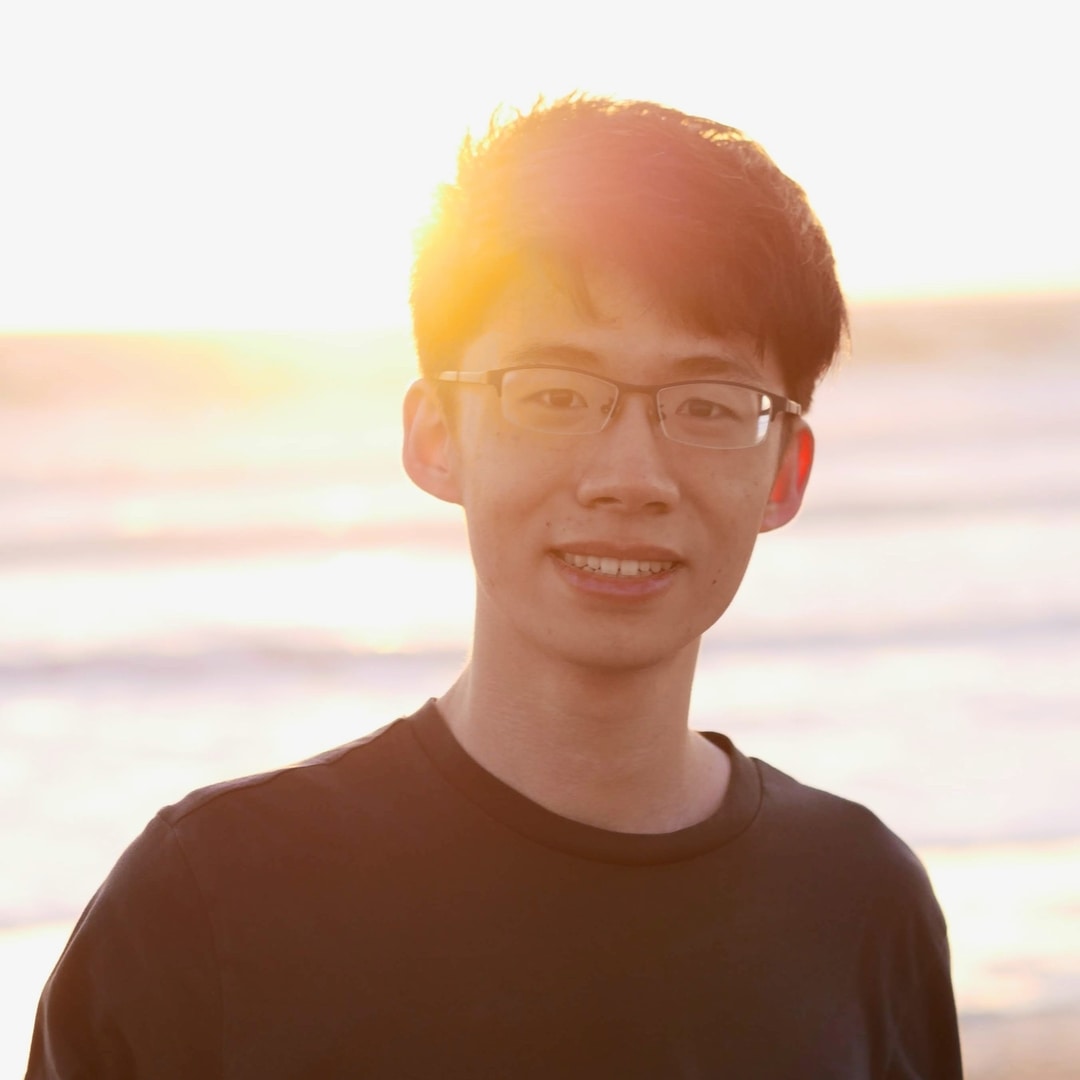 Topic of the Day.
Linear Programs Review

Linear Duality

Boba Buying
A review of LPs
We looked at a very general class of optimization problems
We looked at few ways of understanding them:
Geometric View
Linear Algebraic View
We looked at ways of writing them:
Standard Form
We looked at ways of applying them to 421:
Max Flow / Min Cut
Selling Boba.. lul
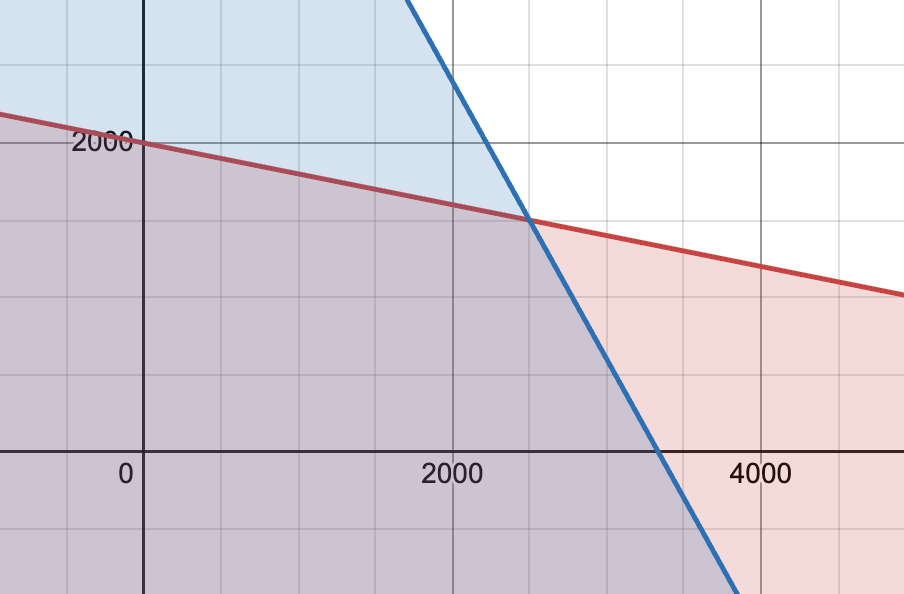 A Geometric View
Possible optimal
Possible optimal
feasible region
Direction of most reward
Possible optimal
Region is a polytope
Possible optimal
Lines of equal reward
An Algebraic View
(equivalently)
maximize
subject to
maximize
subject to
Now back to Boba…
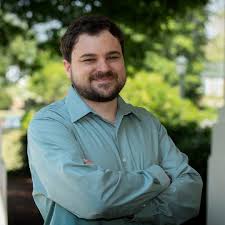 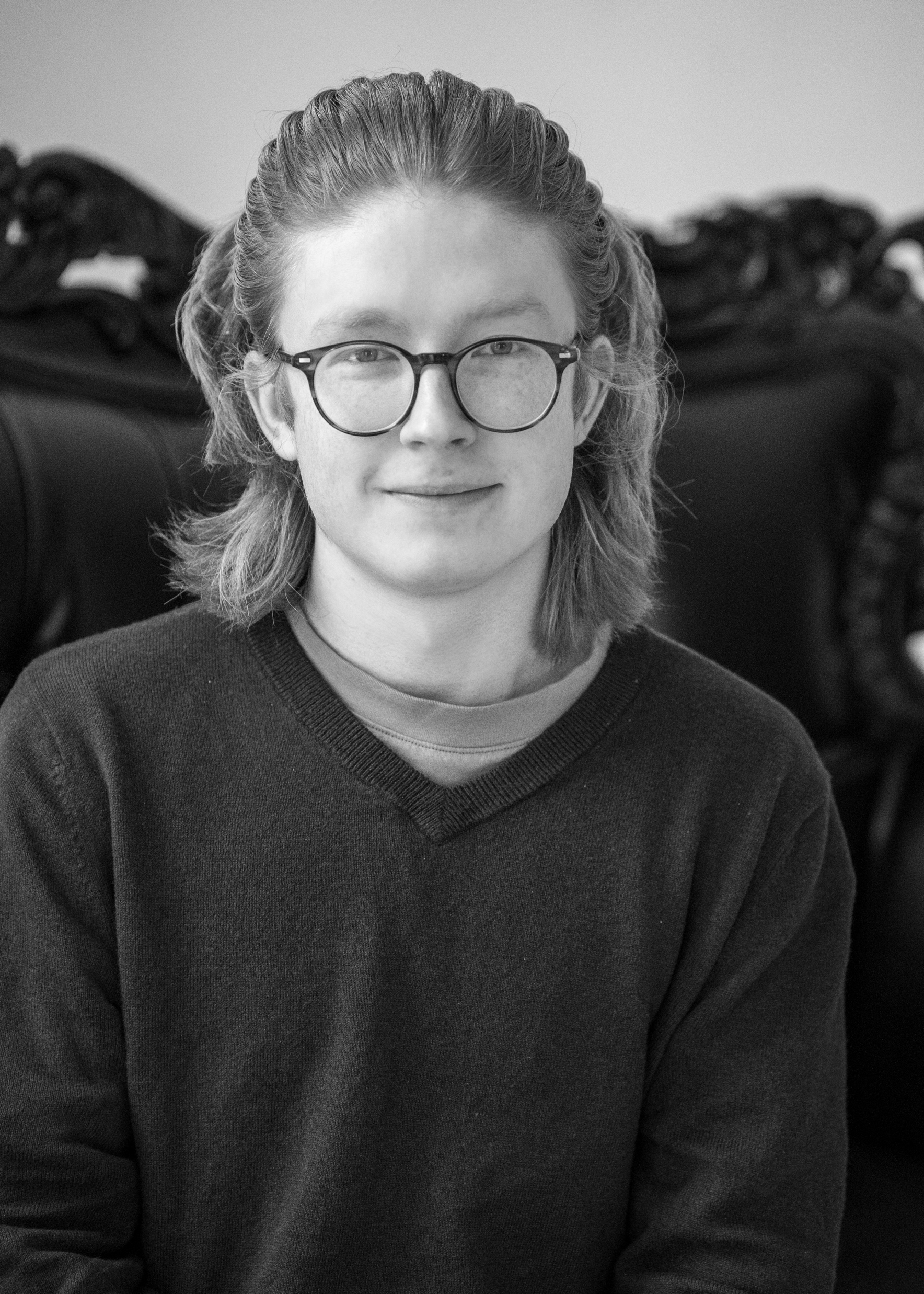 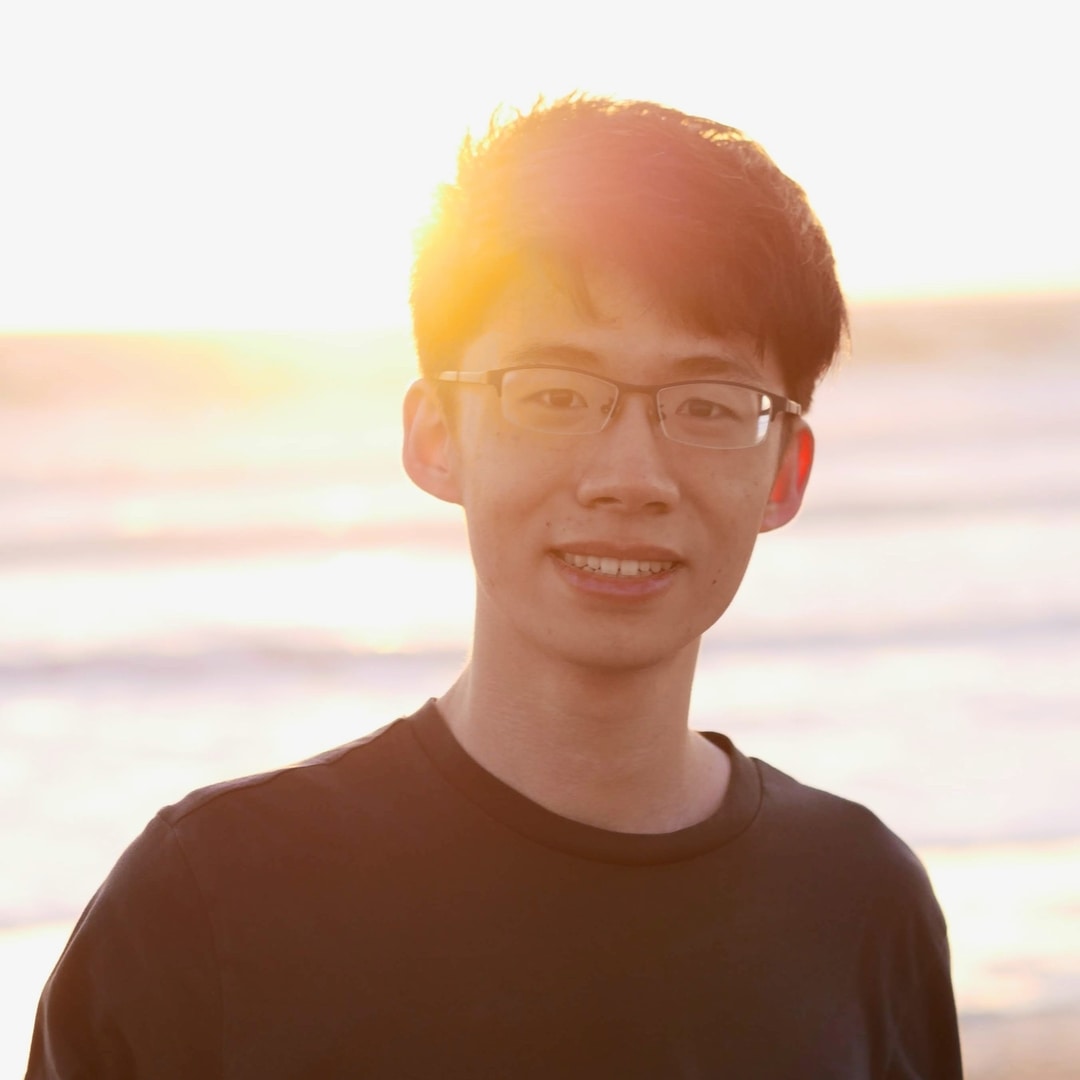 Setting.
Glenn and I love boba. So much that we want to buy out the entirety of Nathan’s store’s stock!
Our Goal: Buy all the tea and boba at minimal cost
Cause we are TAs and broke…
Setting.
Glenn and I love boba. So much that we want to buy out the entirety of Nathan’s store’s stock!
Our Goal: Buy all the tea and boba at minimal cost
Cause we are TAs and broke…
Our Strategy: Offer the shop a rate for each ingredient
We offer x cents / oz of boba, y cents / oz of tea
Setting.
Glenn and I love boba. So much that we want to buy out the entirety of Nathan’s store’s stock!
Our Goal: Buy all the tea and boba at minimal cost
Cause we are TAs and broke…
Our Strategy: Offer the shop a rate for each ingredient
We offer x cents / oz of boba, y cents / oz of tea
Our Constraints: Nathan wants us to buy through his standard and premium drinks
Our rates must behave as if we had bought standard drinks
Claim, solve with an LP.
minimize
subject to
maximize
subject to
Original Problem
Our Problem
Try this on your own at home!
Claim, solve with an LP.
minimize
subject to
Hold on… this feels familiar?

Question: How is this different
and similar to the boba problem 
on Wednesday?

2 min to discuss with those around you…
maximize
subject to
Claim, solve with an LP.
minimize
subject to
Claim: This is the “dual” problem to
our boba problem from Wednesday.
We are buying not selling
We are minimizing not maximizing

But… are the solutions the same?
Short answer, YES!!!!!
maximize
subject to
Duality Definition
minimize
subject to
The Primal
“Selling Boba”
The Dual
“Buying Boba”
maximize
subject to
See slides for other formulation….
Properties of Duals
Properties of Duals
Property 1: The Dual of a Dual is the Primal.
Look at the definition to convince yourself
Properties of Duals
Property 1: The Dual of a Dual is the Primal.
Look at the definition to convince yourself

Property 2: Weak Duality
Any feasible Dual solution is an upper bound for any feasible Primal solution.
In some sense, the dual is trying to minimize an upper bound on the primal. Think about the boba problem!
Properties of Duals
Property 1: The Dual of a Dual is the Primal.
Look at the definition to convince yourself

Property 2: Weak Duality
Any feasible Dual solution is an upper bound for any feasible Primal solution.
In some sense, the dual is trying to minimize an upper bound on the primal. Think about the boba problem!
Take 2 min to talk about why this might be true of the boba problem!
Properties of Duals
Property 1: The Dual of a Dual is the Primal.
Look at the definition to convince yourself

Property 2: Weak Duality
Any feasible Dual solution is an upper bound for any feasible Primal solution.
In some sense, the dual is trying to minimize an upper bound on the primal. Think about the boba problem!

Property 3: Strong Duality
The Optimal Dual = Optimal Primal (if the primal and dual have a solution).
It turns out that they are actually equal (assuming a solution exists).
But… what is a dual? Why care?
Duals are useful compliments to LPs!
They convey potentially new information and can also be used in creative proofs of seemingly different problems
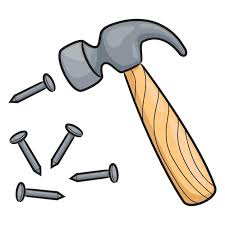 Something cool?
Tool in our toolkit
But… what is a dual? Why care?
Intuitions for the dual are sometimes not good… but to help motivate you guys to love duality, let’s look at some approaches to understand them!
Intuition #1: Games
Primal: We want to maximize our reward!




Dual: We want to minimize their reward!
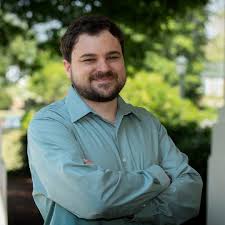 Sell Boba for lots!
VS.
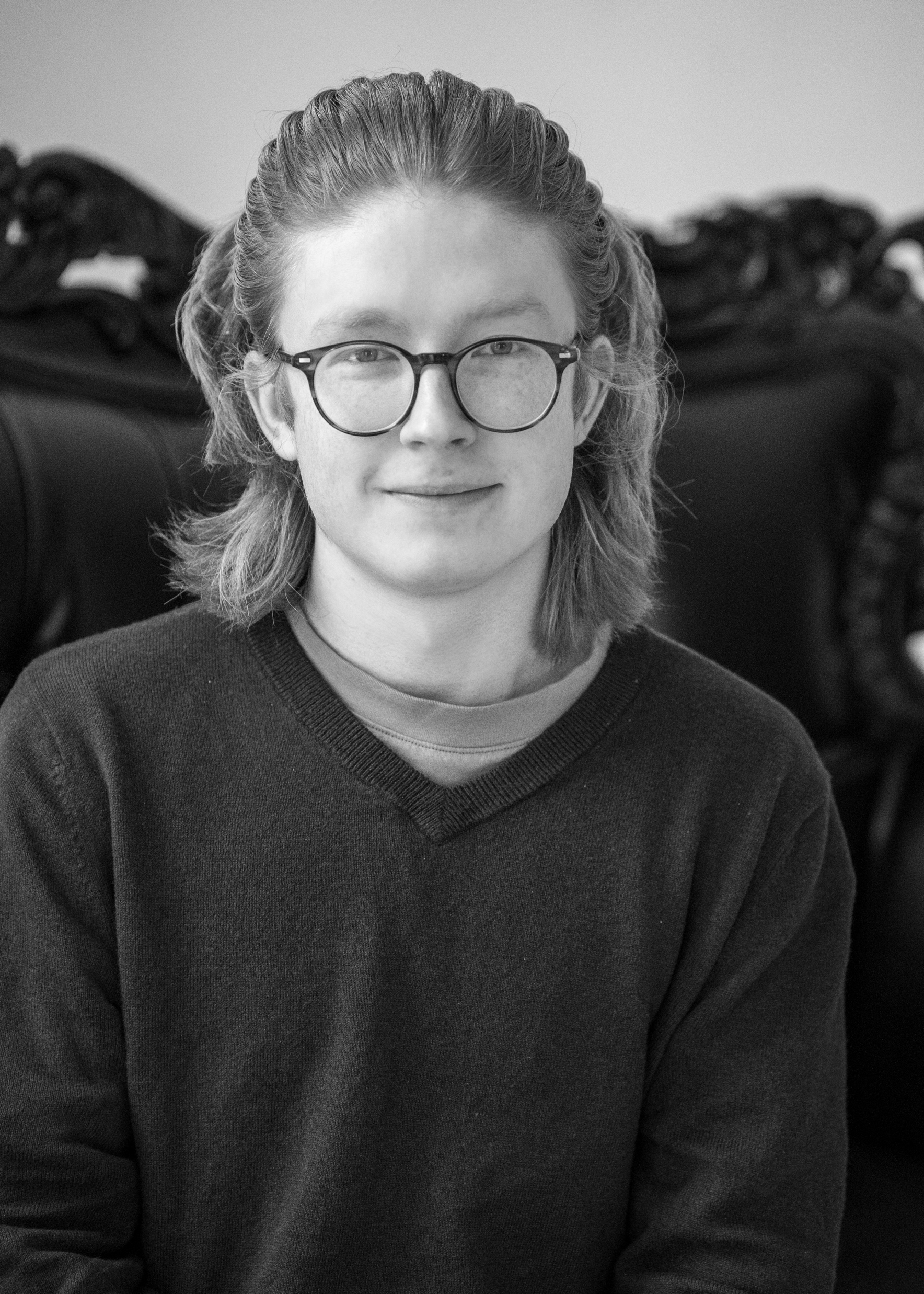 Buy Boba for Cheap!
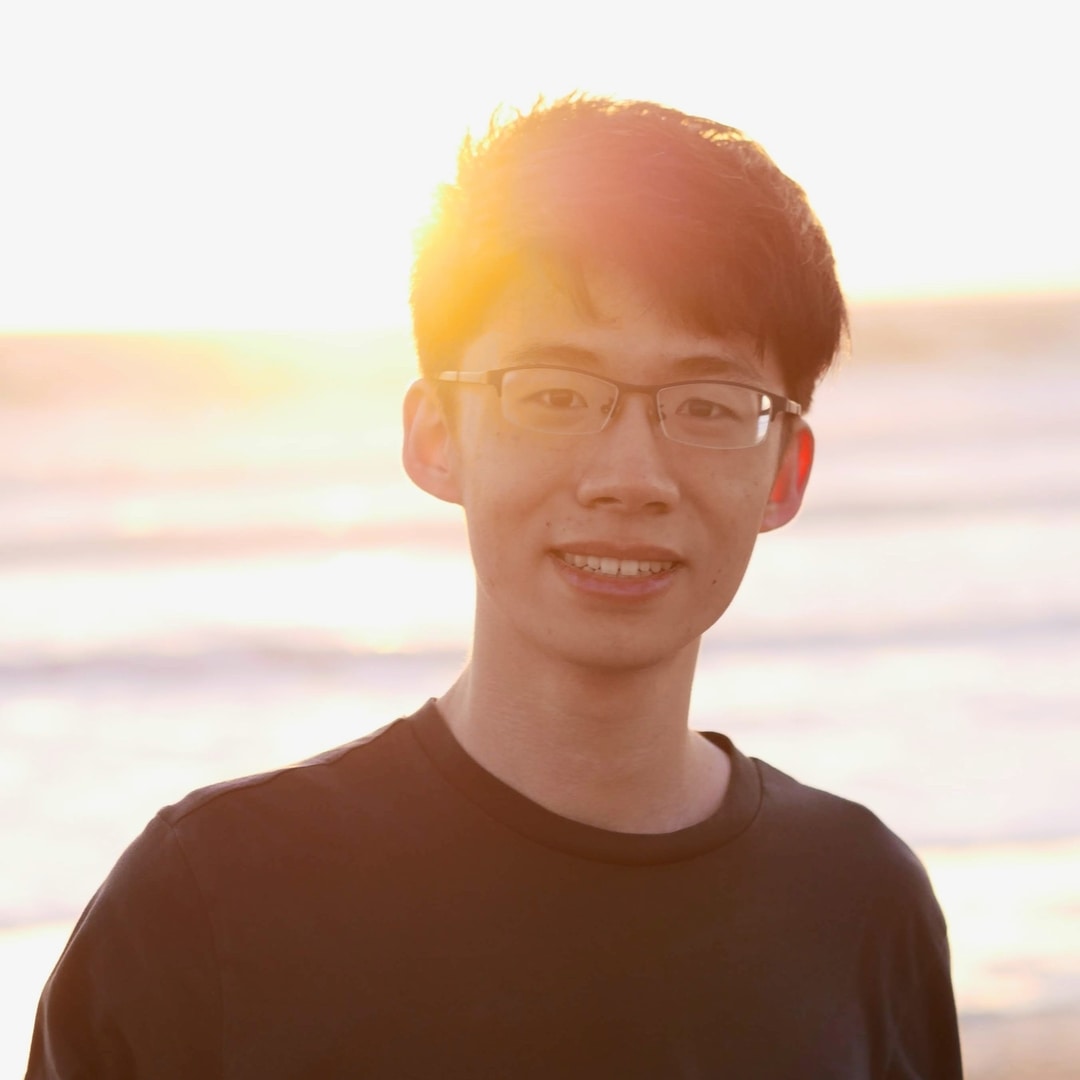 I’m sure Nathan would sell boba for reasonable prices…
Intuition #2: Geometric
Dual is pushing down!
Primal is pushing up!
There are more concrete geometric intuitions…
More fun things…
Max Flow (Revisited)
maximize
subject to
Max Flow (Revisited)
maximize
subject to
In standard form:
maximize
subject to
Max Flow Dual
U
6
T
S
5
V
3
9
Take 2-3 min to make the LP with those around you
Max Flow Dual
U
6
T
S
5
V
3
9
Max Flow Dual
U
6
T
S
5
V
3
9
Max Flow Dual
Optimal Solution:
6
U
T
S
5
V
9
3
Max Flow Dual
Optimal Solution:
6
U
T
S
5
V
9
3
This is just the minimum cut!
Claim:
The LP Dual of Maximum Flow is the Minimum Cut!
(exam) Tips to compute duality
Convert the primal into standard form first!

Use the formula!
I recommend the linear algebra way because it is easier to remember (just transpose, swap, swap)
maximize
subject to
minimize
subject to
Original LP
Standard Form
Dual Form
(exam) Tips to compute duality
Convert the primal into standard form first!

Use the formula!
I recommend the linear algebra way because it is easier to remember (just transpose, swap, swap)

Remember that the variables of your dual are fundamentally not the same as your primal.

Boba Problem: Amount of drinks vs the rate of ingredients
(exam) Tips to compute duality
Convert the primal into standard form first!

Use the formula!
I recommend the linear algebra way because it is easier to remember (just transpose, swap, swap)

Remember that the variables of your dual are fundamentally not the same as your primal.

Remember the dual of an LP is its own LP, meaning it can be converted to standard form as well!
Sneak peek: Vertex Cover?
minimize
subject to
0.5
0.5
0.5
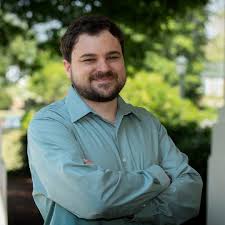 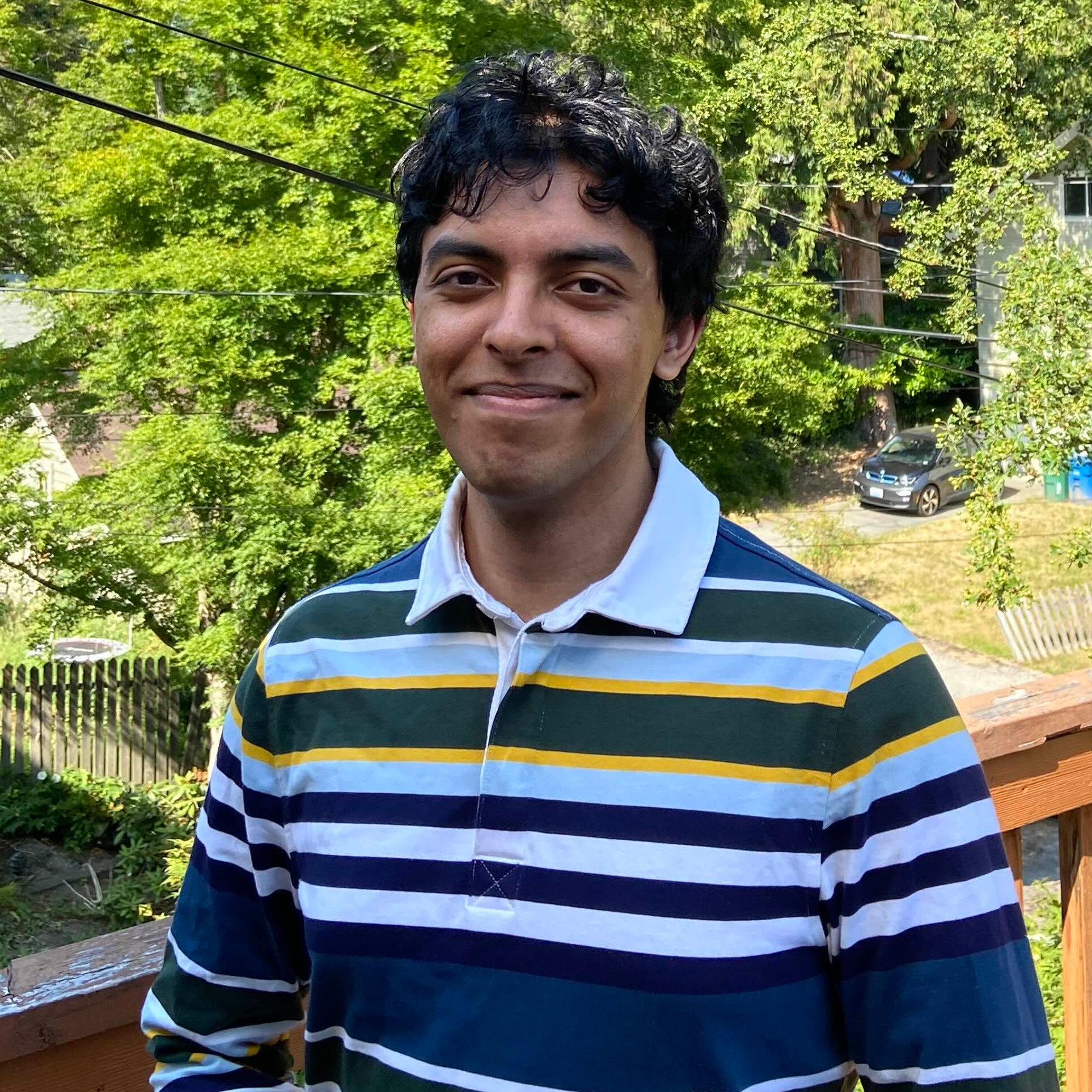 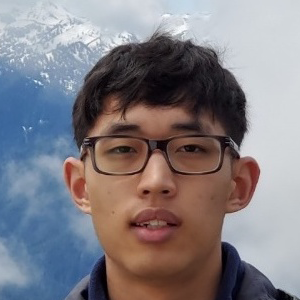 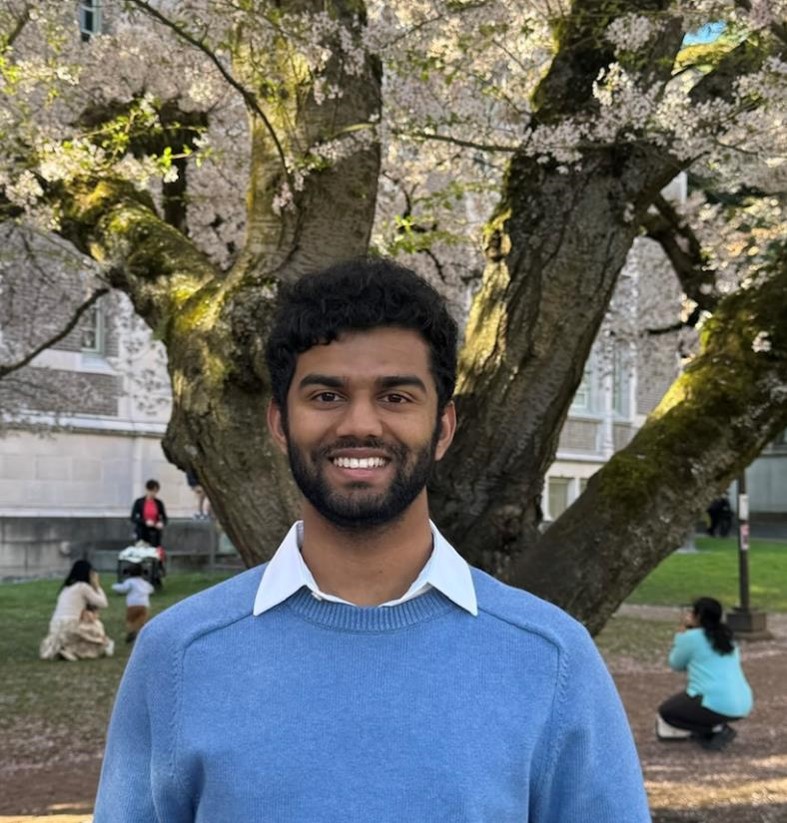 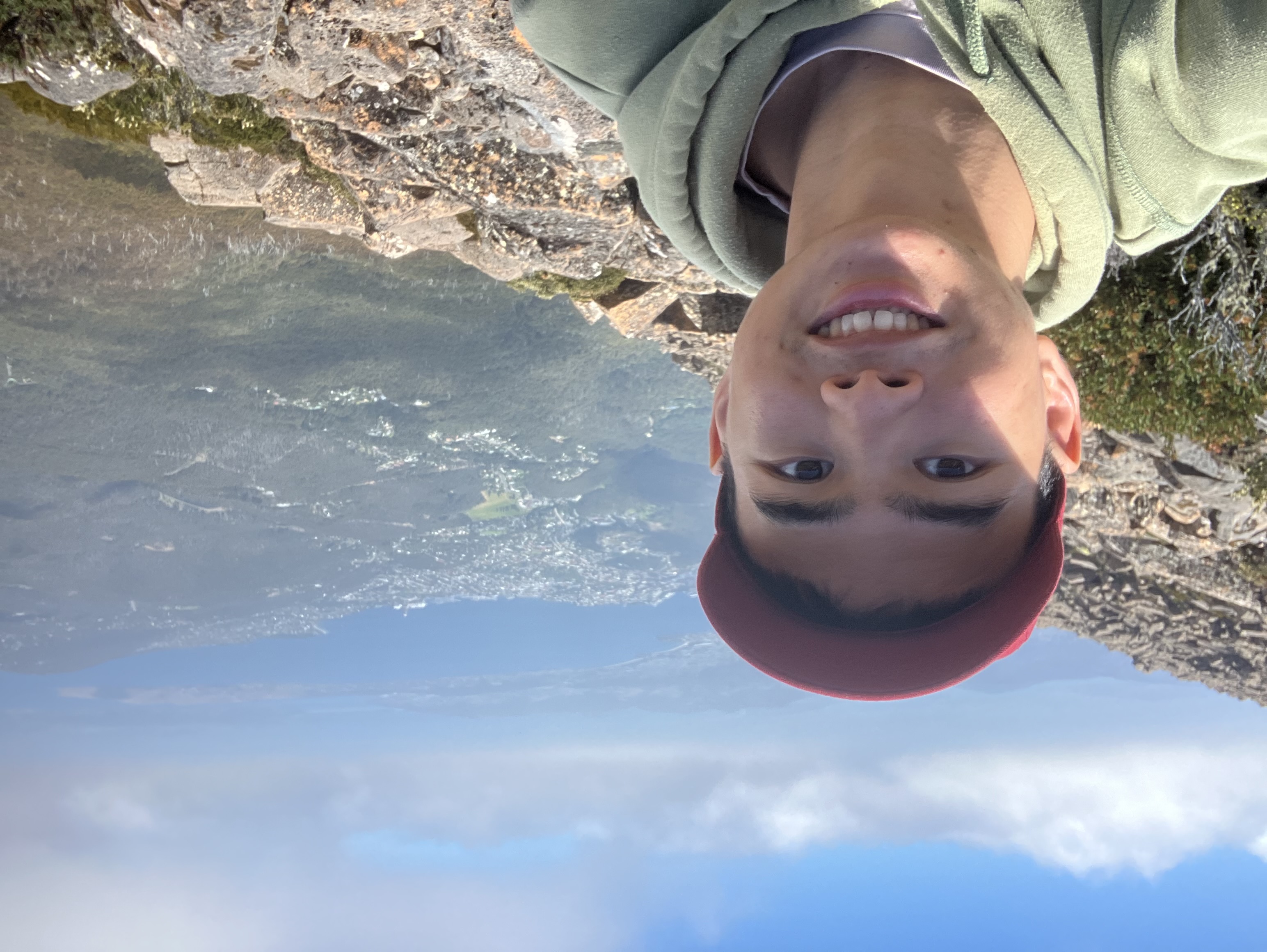 Back to your regularly scheduledprogram….Have a good weekend.
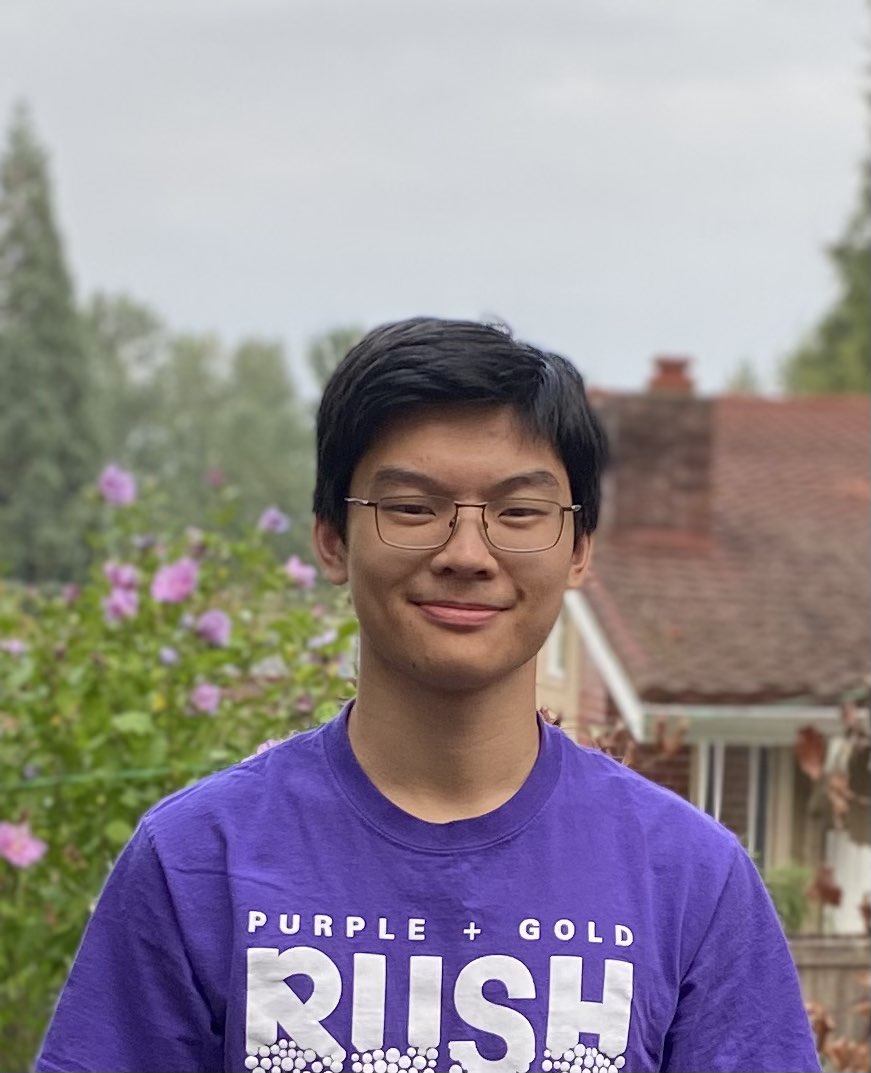 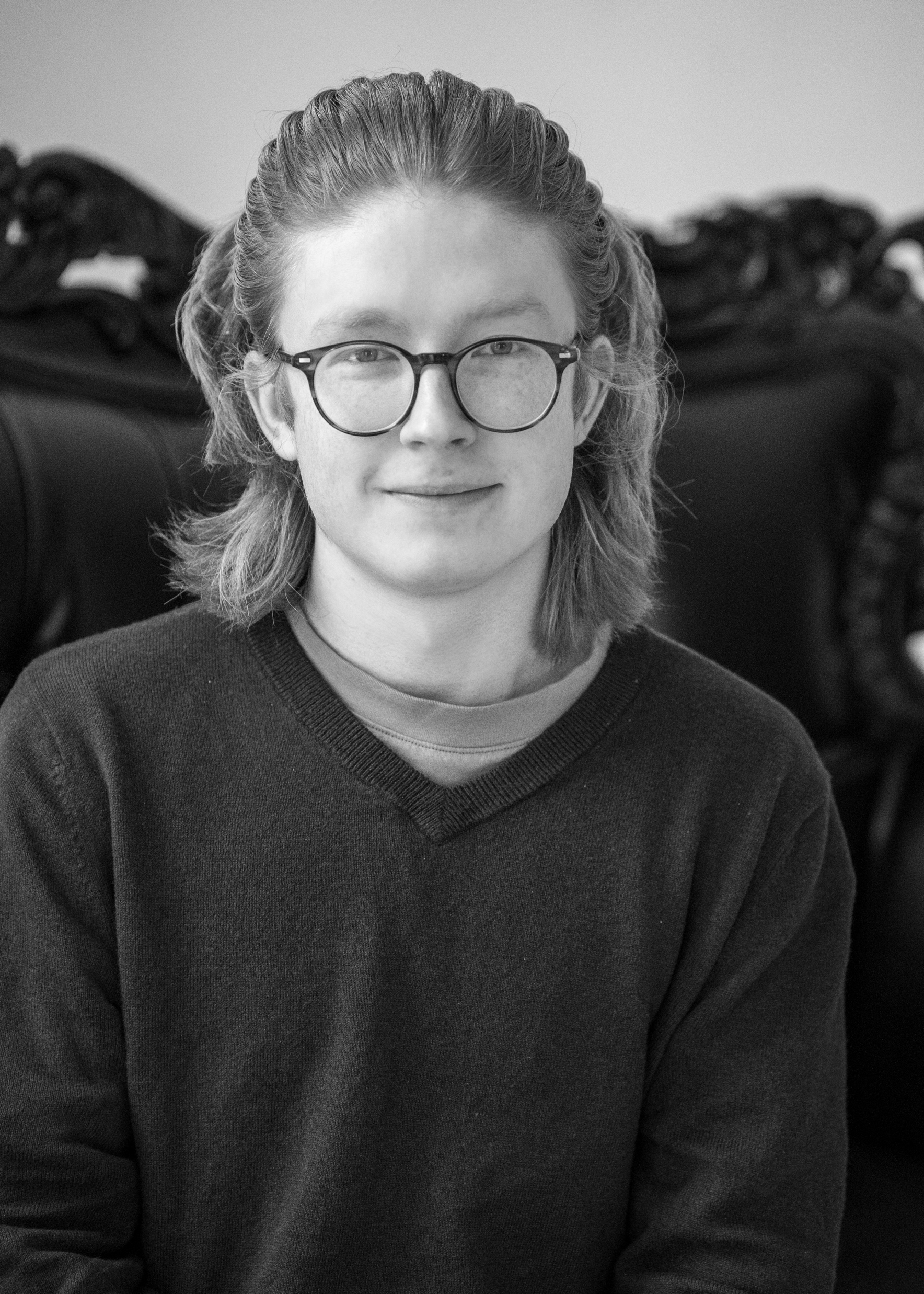 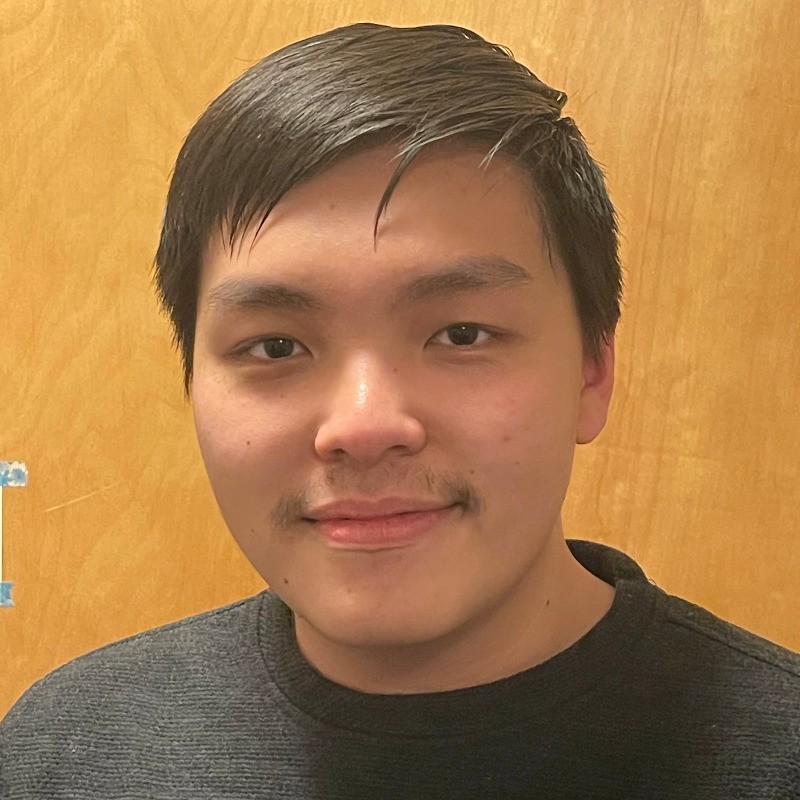 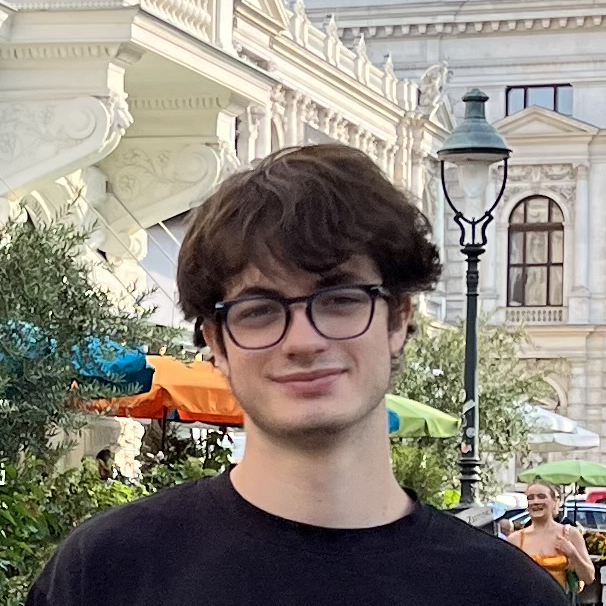 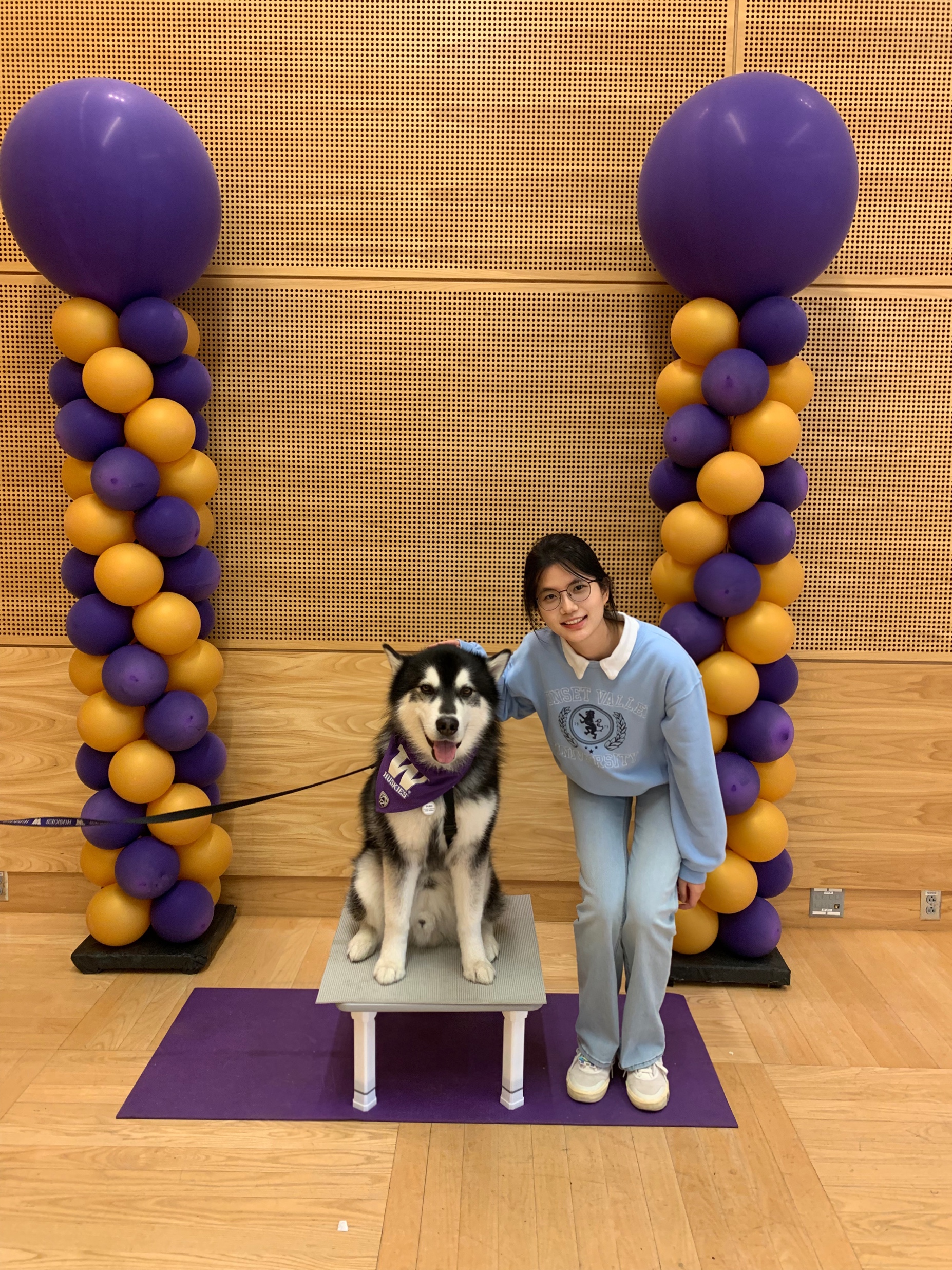 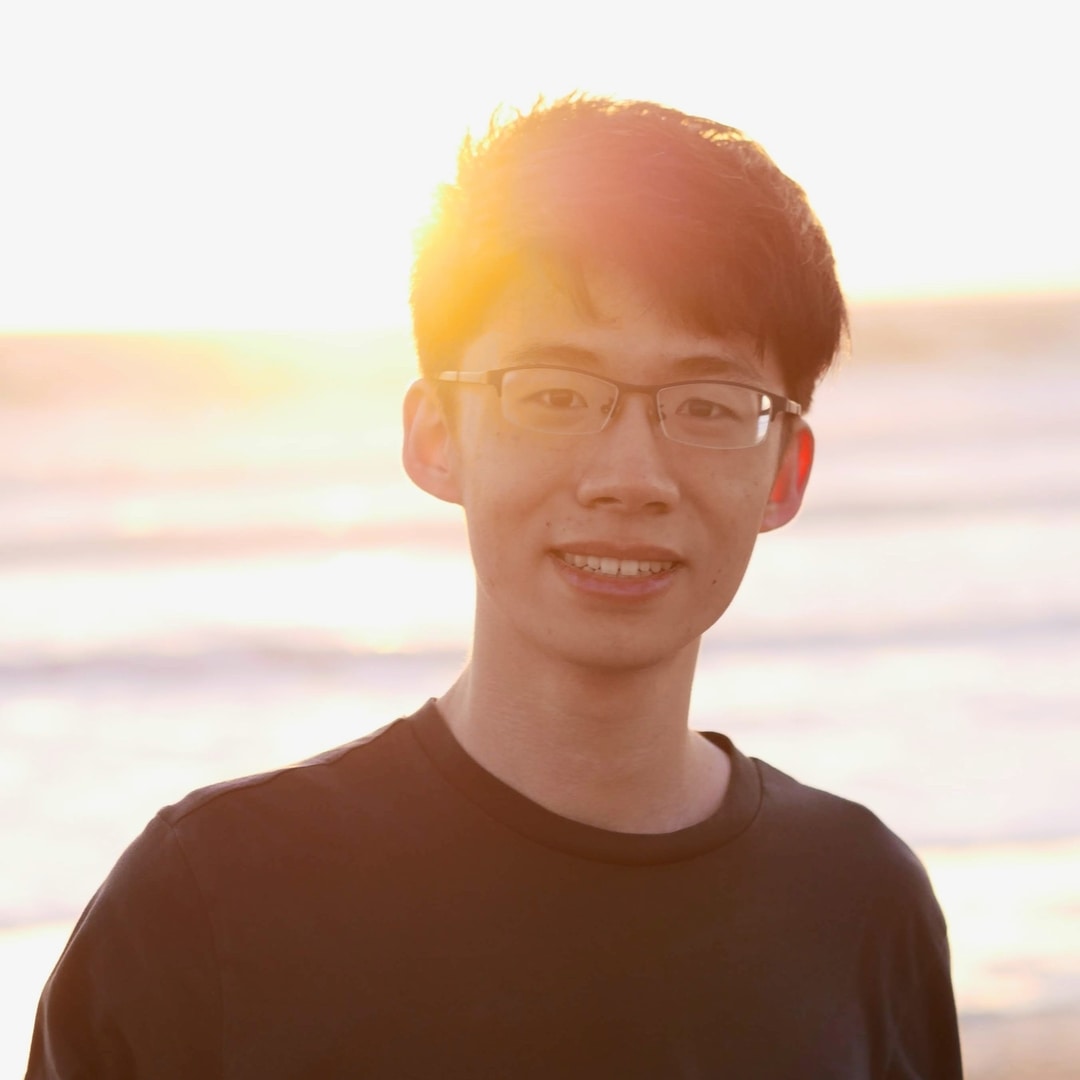